Místopis světového oceánu
VY-32-INOVACE-ZEM-260
AUTOR: Mgr. Josef Zhorný
ANOTACE: Připravená hra slouží jako souhrnné opakování výukového bloku Světový oceán. Studenti se rozdělí na stejně početné skupiny, přičemž střídavě volí otázky s různými hodnotami bodů. Cílem hry je získat co nejvíce bodů. Při špatné odpovědi se body neodečítají. Pokud skupina neví, může odpovědět kdokoliv jiný (body se však již nepřičítají). Ve hře se vyskytují i tzv. BONUSy. Při BONUSové otázce je zobrazeno tvrzení. Hráči toto tvrzení buď přijmou za pravdivé (ANO) nebo jej odmítnou (NE). Při správné odpovědi na BONUSovou otázku získává skupina nejen body za otázku, ale také 1000 navíc.
KLÍČOVÁ SLOVA: světový oceán, moře, ostrovy, zálivy a průlivy
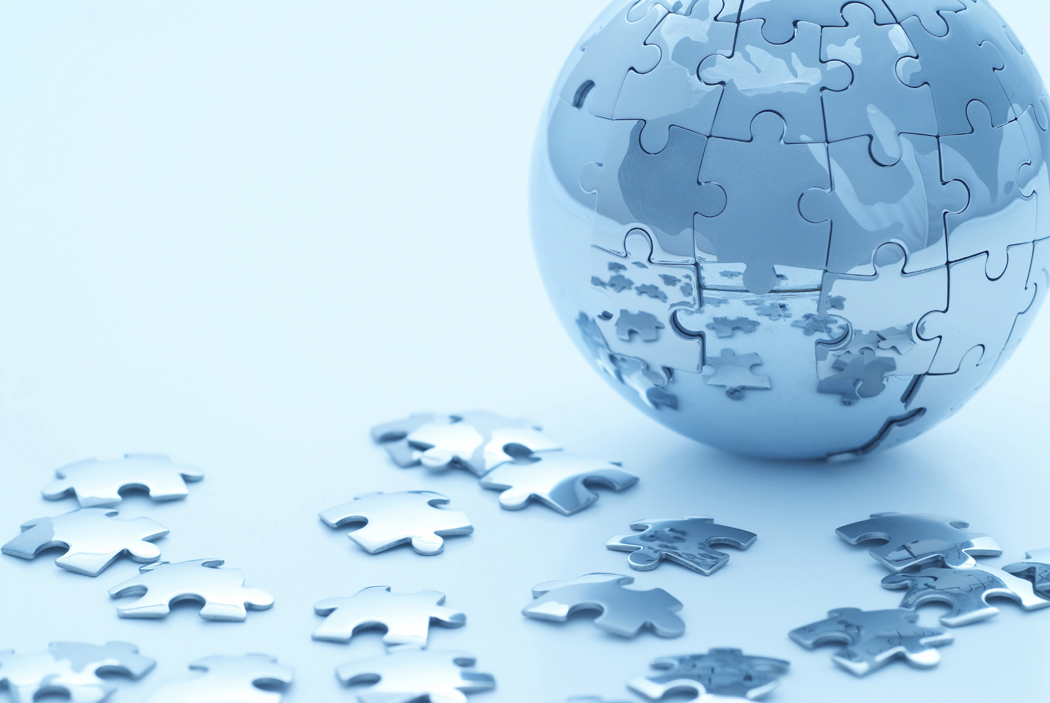 Světový oceán
Světový oceán
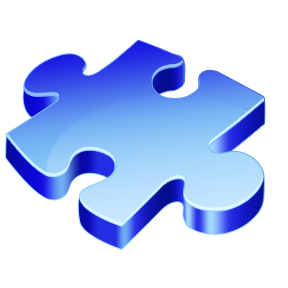 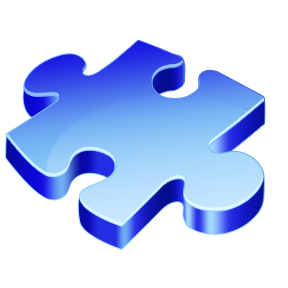 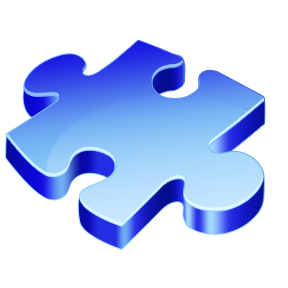 Moře
3000
1000
2000
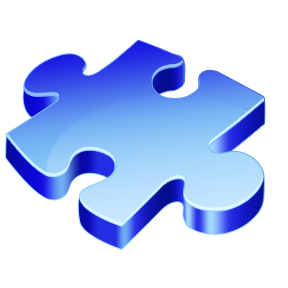 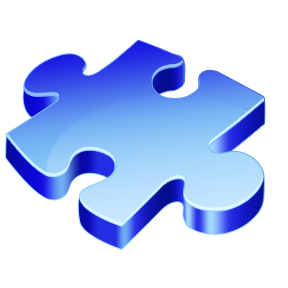 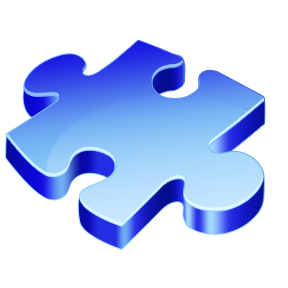 3000
1000
2000
Zálivy a průlivy
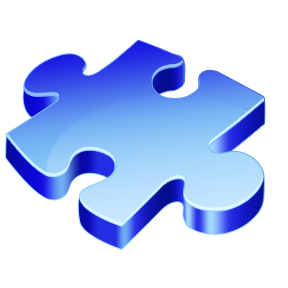 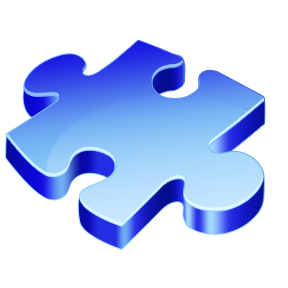 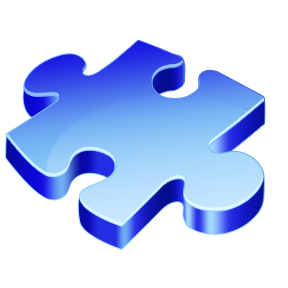 Ostrovy
1000
2000
3000
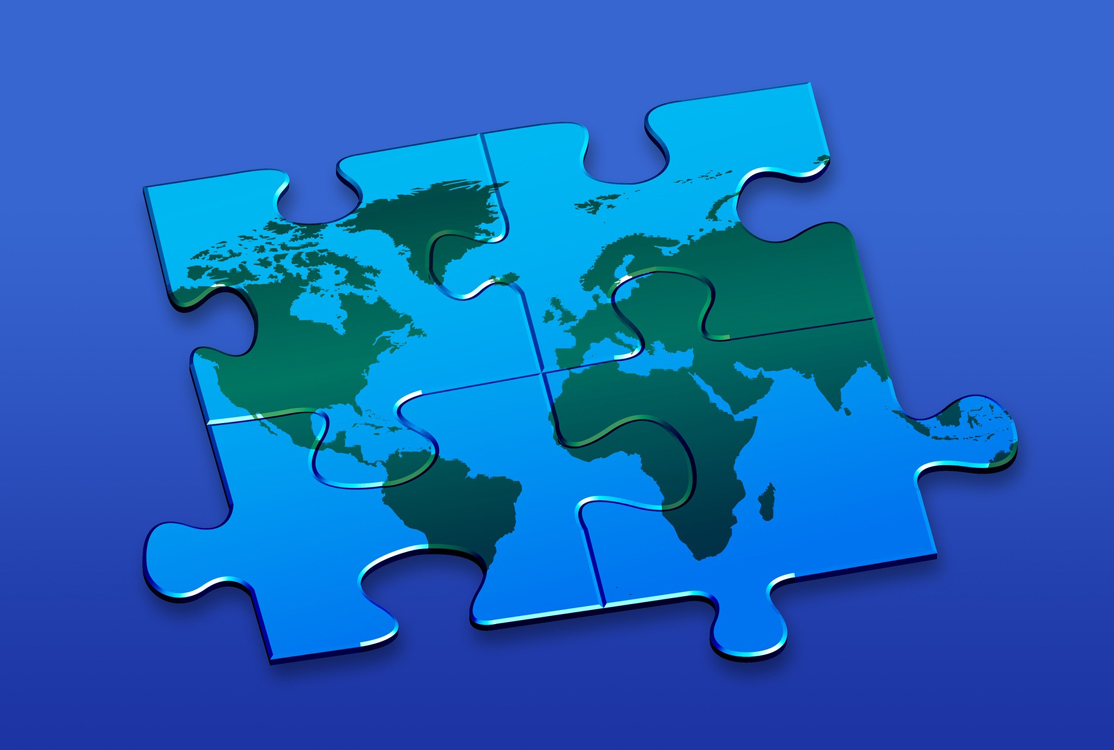 Moře
Jak se jmenuje moře, které se nachází
severovýchodně od souostroví 
Velké Antily?
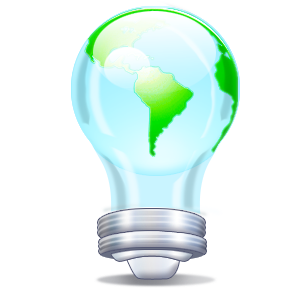 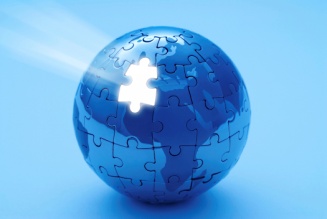 SPRÁVNÁ ODPOVĚĎ
Sargasové moře
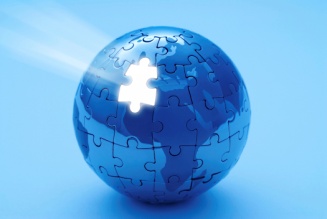 [Speaker Notes: http://upload.wikimedia.org/wikipedia/commons/4/40/I%C4%9Fd%C4%B1rdan_A%C4%9Fr%C4%B1_Da%C4%9F%C4%B1.jpg]
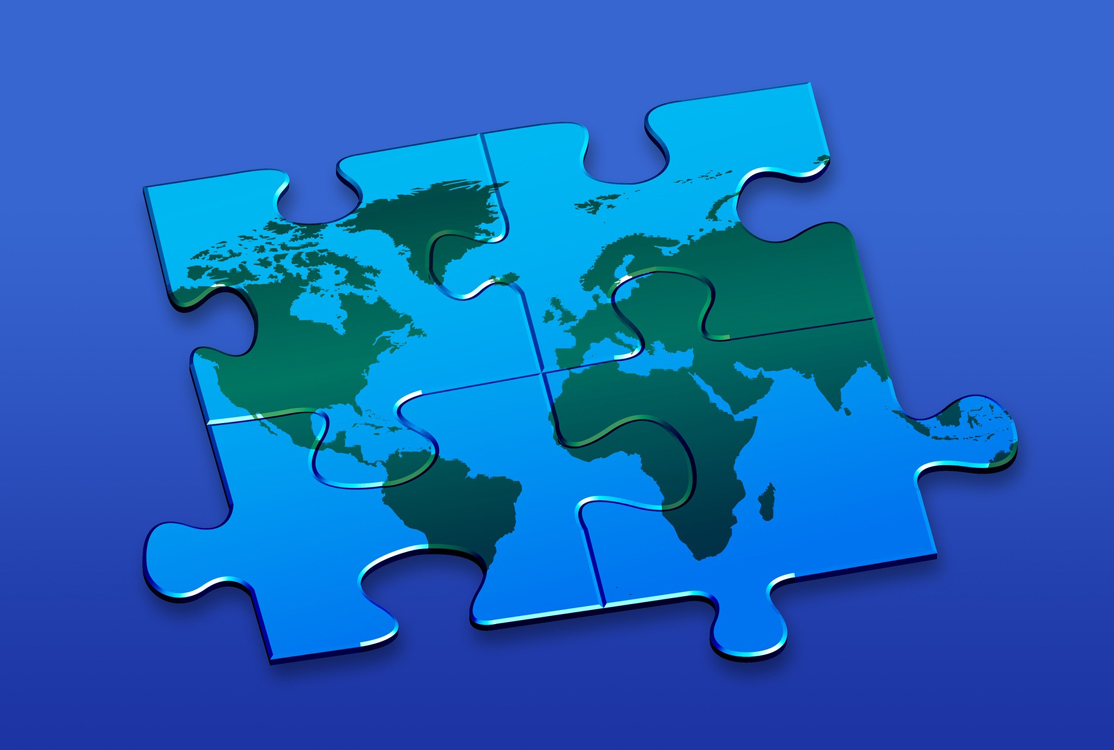 Moře
Jak se jmenuje moře, které se nachází
západně od Grónska?
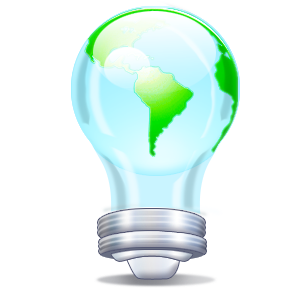 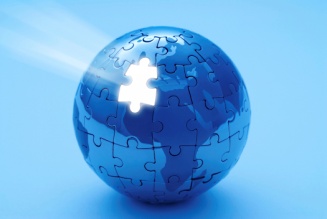 SPRÁVNÁ ODPOVĚĎ
Baffinovo moře
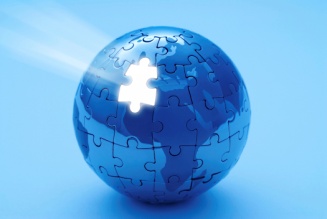 [Speaker Notes: http://zemepis.jergym.cz/foto/31/monzuny.jpg]
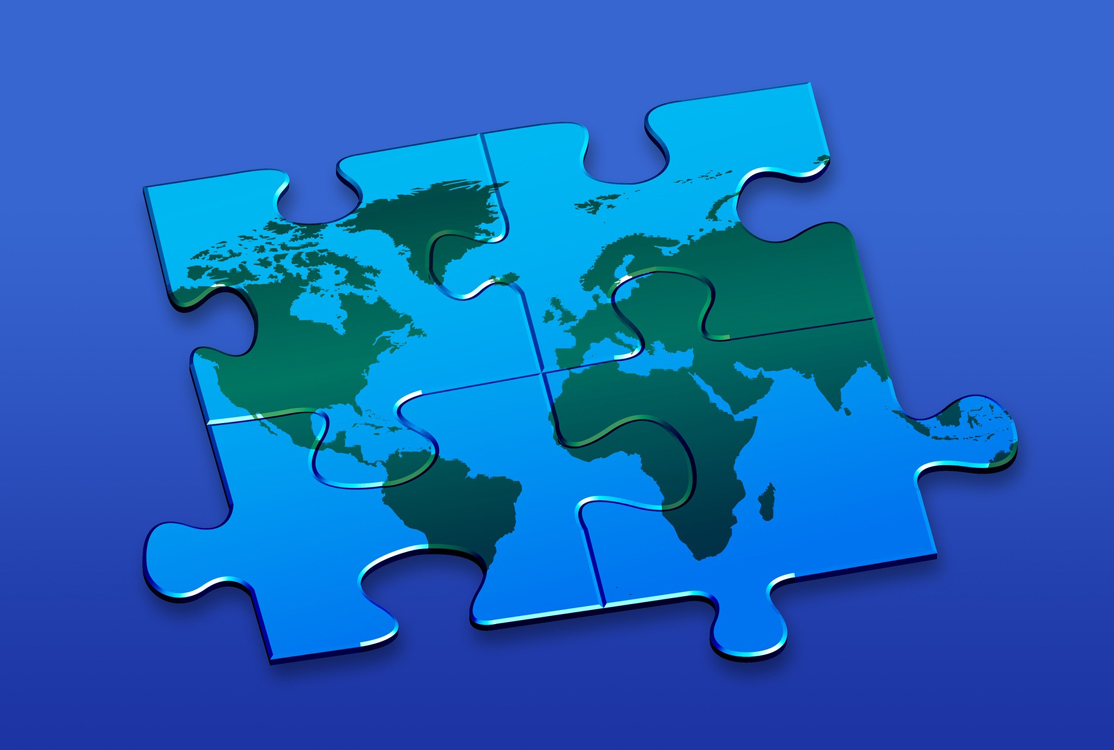 Moře
Jak se jmenuje moře, do kterého
ústí Severní Dvina?
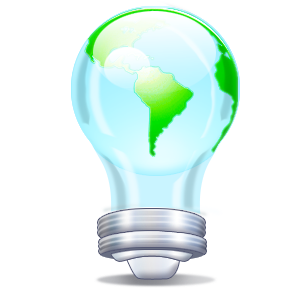 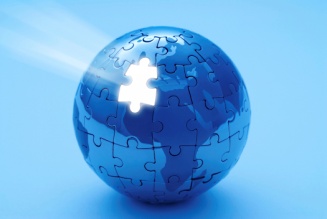 SPRÁVNÁ ODPOVĚĎ
Bílé moře
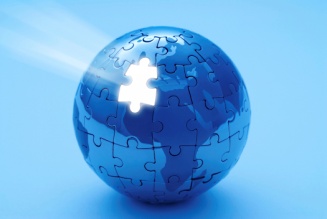 [Speaker Notes: http://i1.trekearth.com/photos/59962/elbrus.jpg]
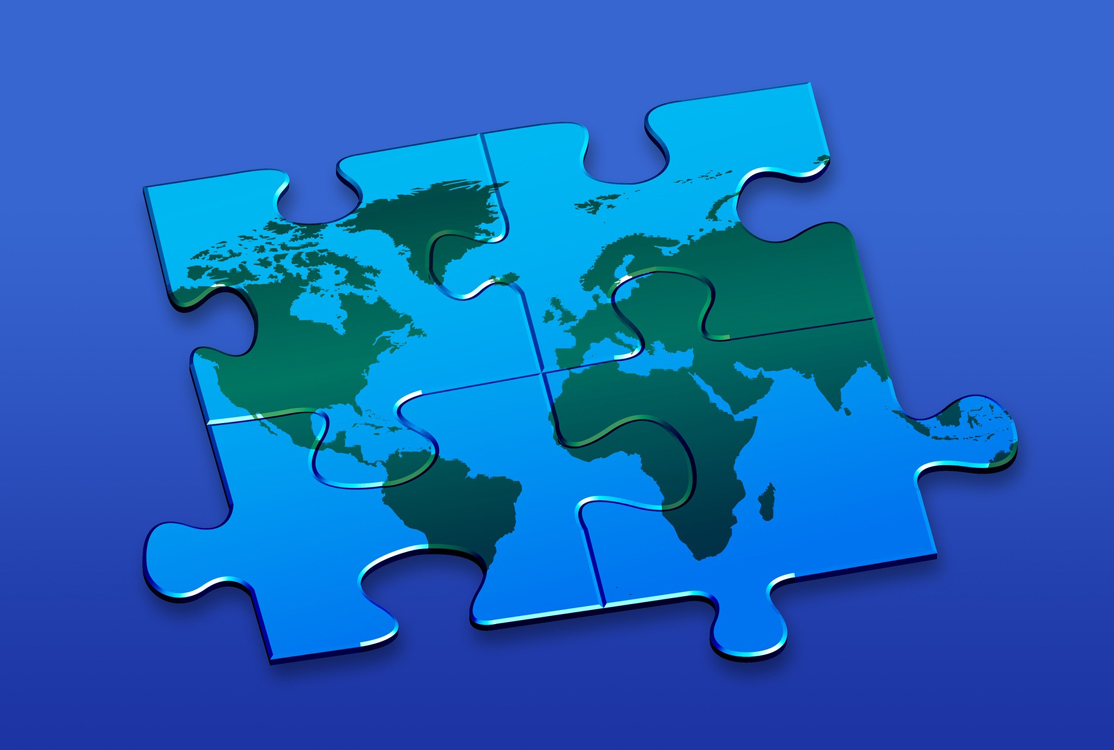 Zálivy a průlivy
Jak se jmenuje záliv, do kterého ústí
řeka Ganga?
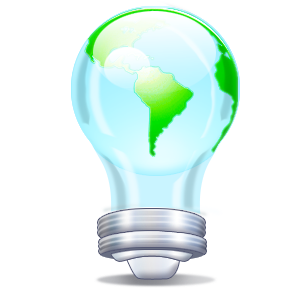 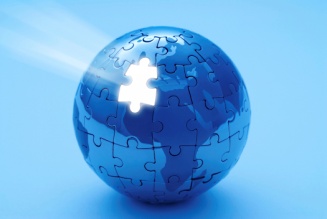 SPRÁVNÁ ODPOVĚĎ
Bengálský záliv
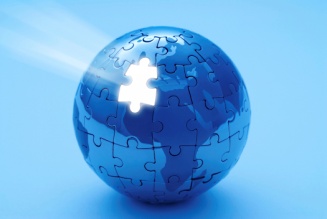 [Speaker Notes: http://www.urios.org/1/images/stories/peace%20palace.jpg]
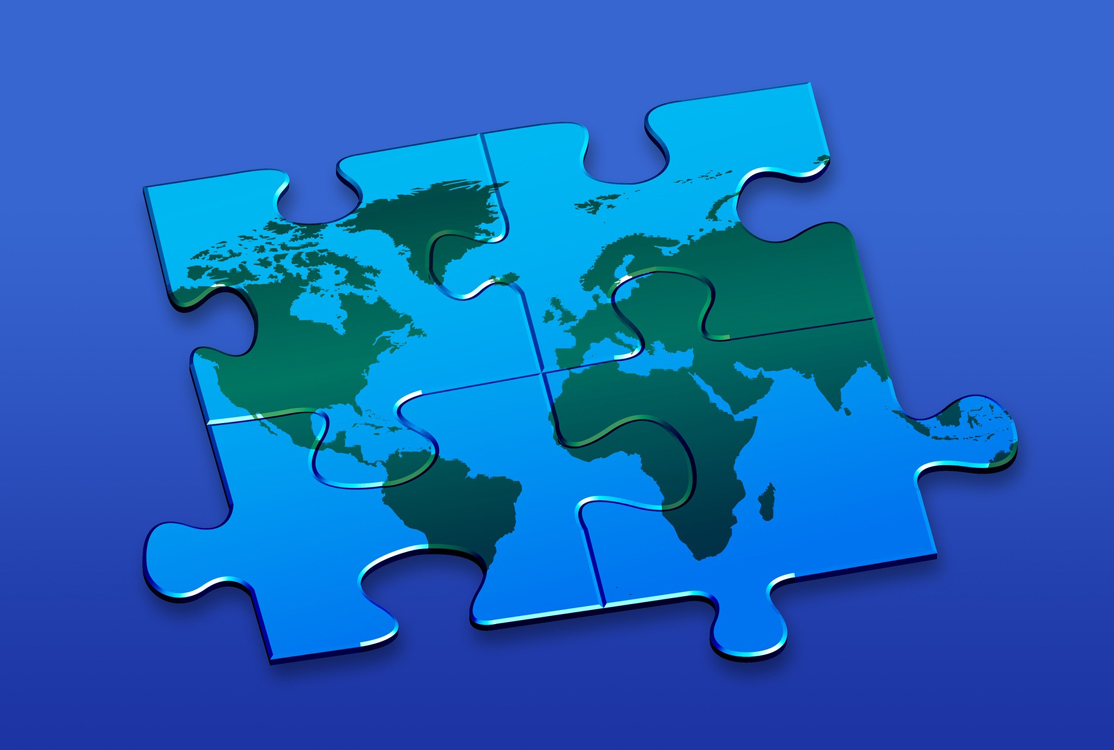 Zálivy a průlivy
Jak se jmenuje průliv mezi
Itálií a Sicílií?
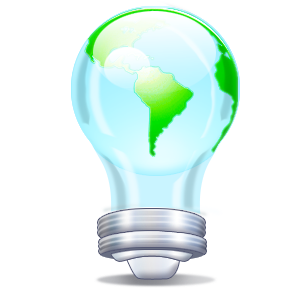 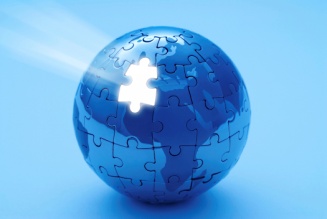 [Speaker Notes: http://external.ak.fbcdn.net/safe_image.php?d=AQCVVey7PUXHk9h_&w=639&h=639&url=http%3A%2F%2Fupload.wikimedia.org%2Fwikipedia%2Fcommons%2F0%2F0a%2FPoopo_1991.jpg]
SPRÁVNÁ ODPOVĚĎ
Messinský průliv
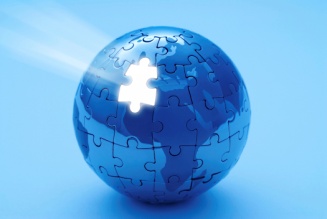 [Speaker Notes: http://www.theunrealtimes.com/wp-content/uploads/2013/02/rivers.jpg]
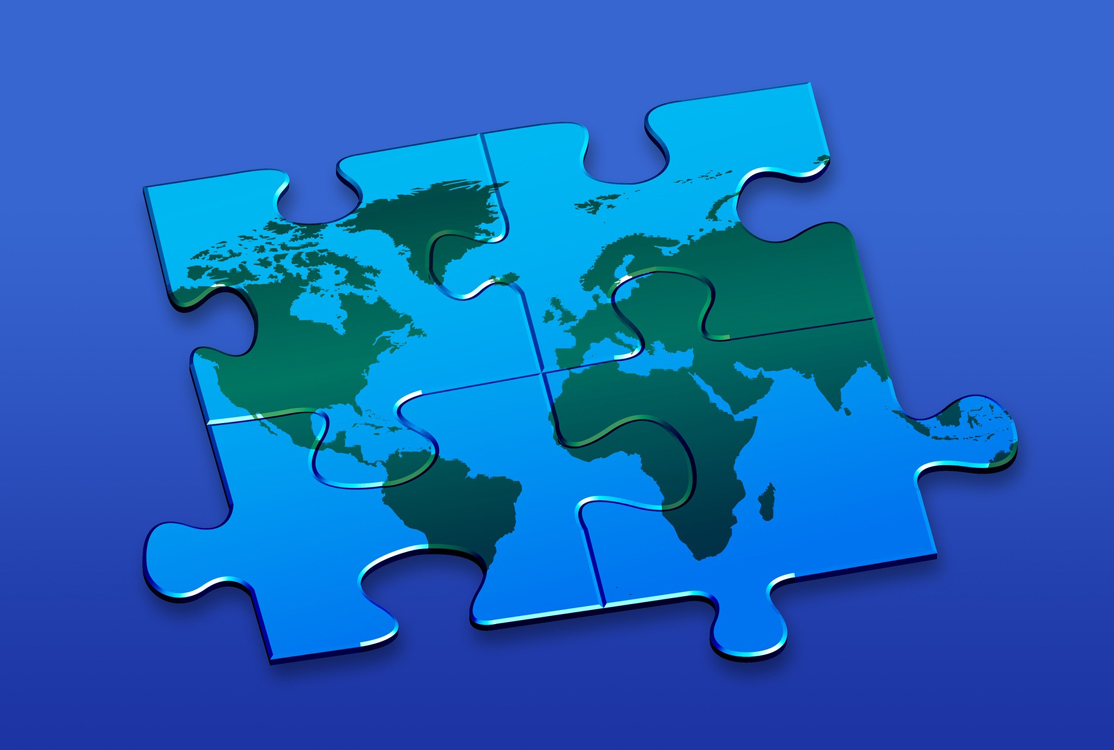 Zálivy a průlivy
Jak se jmenuje průliv mezi 
Afrikou a Madagaskarem?
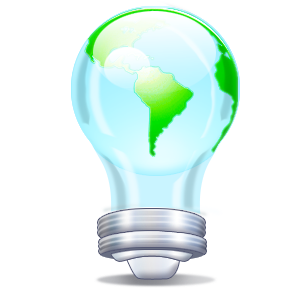 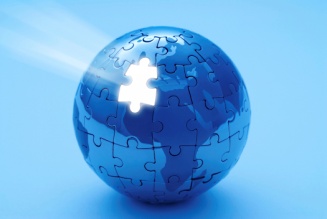 SPRÁVNÁ ODPOVĚĎ
Mosambický průliv
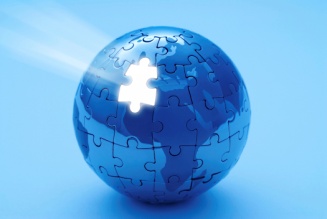 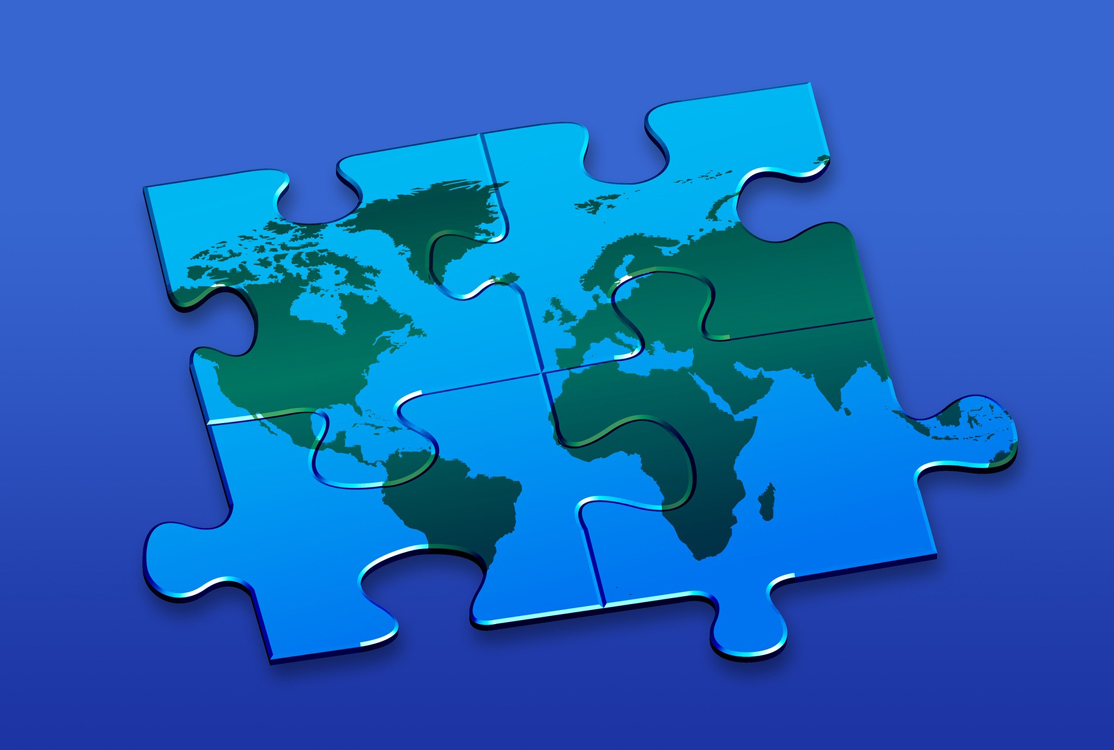 Ostrovy
Jaký je druhý název pro ostrov
Borneo?
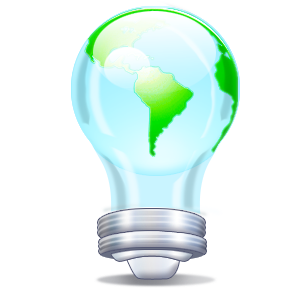 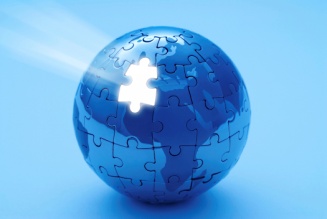 SPRÁVNÁ ODPOVĚĎ
Kalimantan
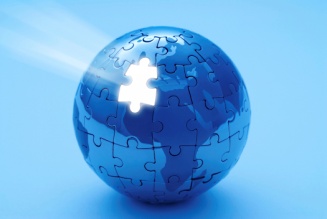 [Speaker Notes: http://upload.wikimedia.org/wikipedia/commons/thumb/a/a7/Georgia%2C_Ossetia%2C_Russia_and_Abkhazia_%28cs%29.svg/676px-Georgia%2C_Ossetia%2C_Russia_and_Abkhazia_%28cs%29.svg.png]
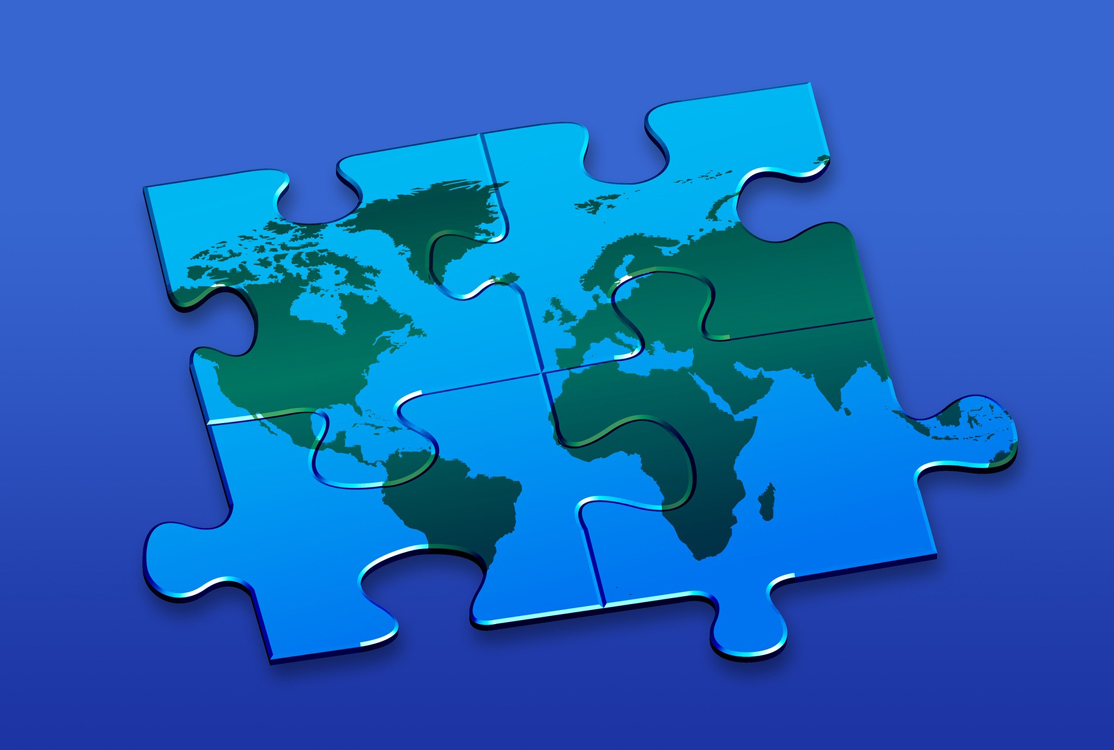 Ostrovy
Jak se jmenuje největší ostrov
patřící Rusku?
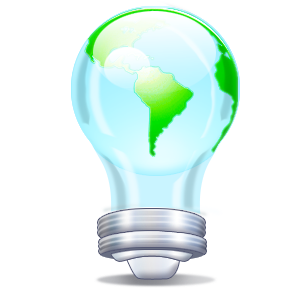 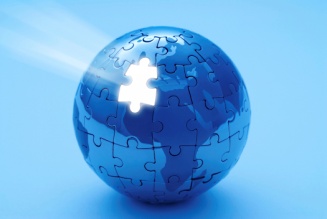 SPRÁVNÁ ODPOVĚĎ
Sachalin
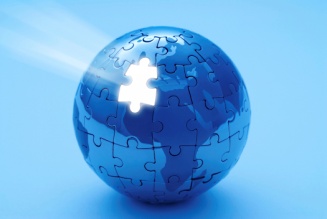 [Speaker Notes: http://www.e-polis.cz/pic/kavkaz01.jpg]
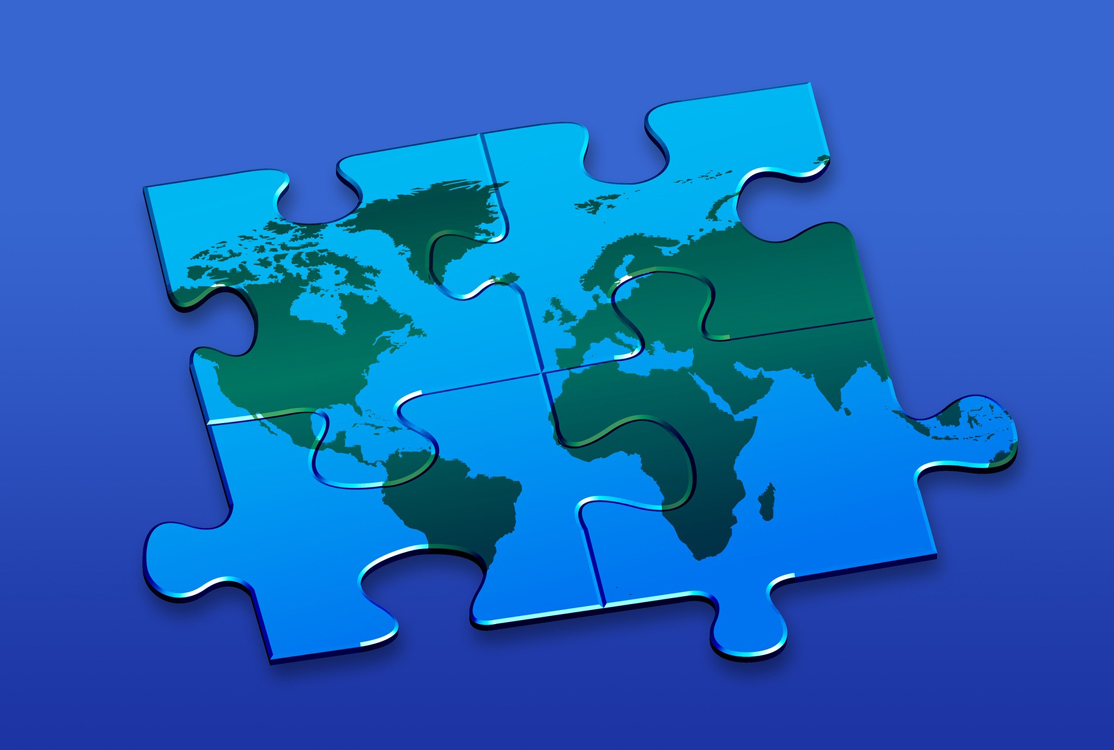 Ostrovy
Jak se jmenuje největší
švédský ostrov?
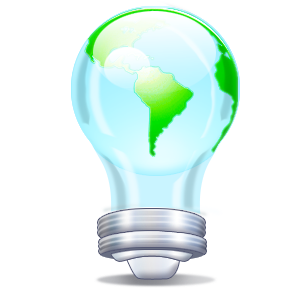 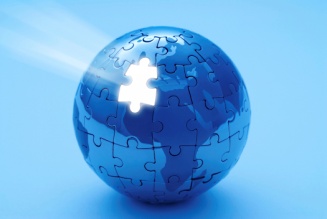 SPRÁVNÁ ODPOVĚĎ
Gotland
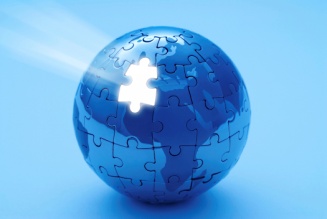 [Speaker Notes: http://www.argentinaweb.cz/wp-content/gallery/buenos-aires/buenos-aires-8.jpg]
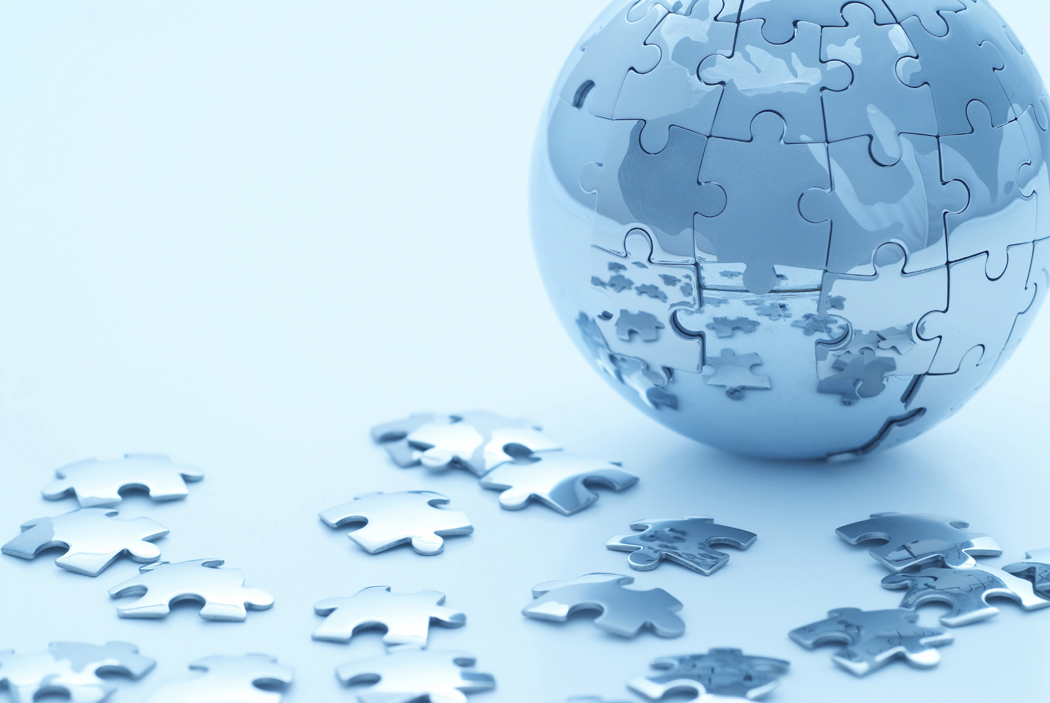 Konec kola
POUŽITÉ ZDROJE:
ANDĚL, J. - MAREŠ, R. "Nový svět" - Amerika, Austrálie a Oceánie : encyklopedický přehled zemí.  1. vyd. Olomouc : Nakladatelství Olomouc, 2000. ISBN 80-7182-113-6.
  ANDĚL, J. - MAREŠ, R. "Starý svět" Evropa : encyklopedický přehled zemí.  2. vyd. Olomouc : Nakladatelství Olomouc, 2001. 293 s. ISBN 80-7182-115-2.
ANDĚL, J. - MAREŠ, R. "Starý svět" Asie a Afrika : encyklopedický přehled zemí.  1. vyd. Olomouc : Nakladatelství Olomouc, 1999. 399 s., ISBN 80-7182-085-7.
www.glassschool.cz